Тверской государственный медицинский университет
Вся информация для поступающих
В 2023 году
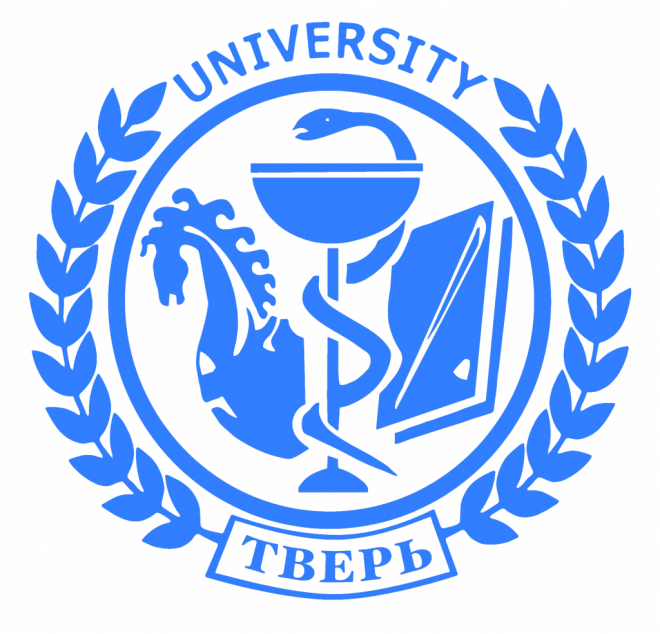 Расположение
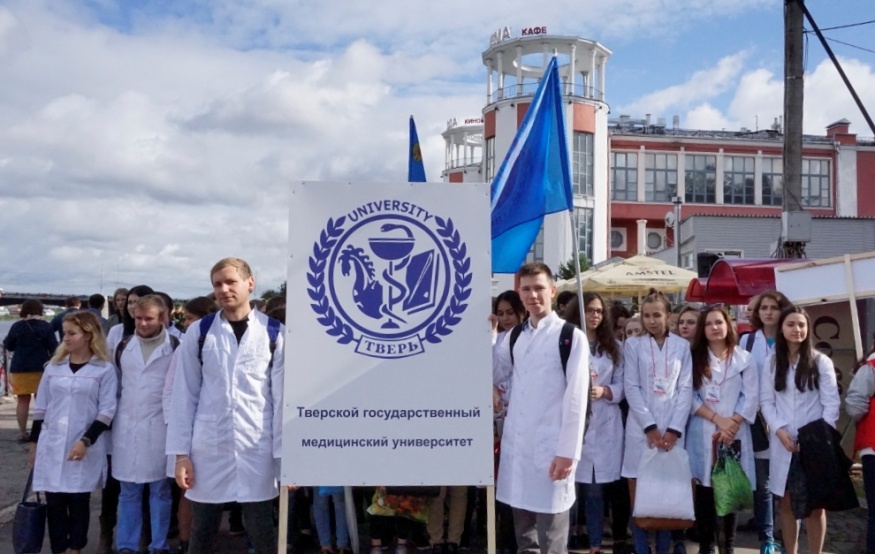 Здание находится на Советской улице дом 4 города Твери
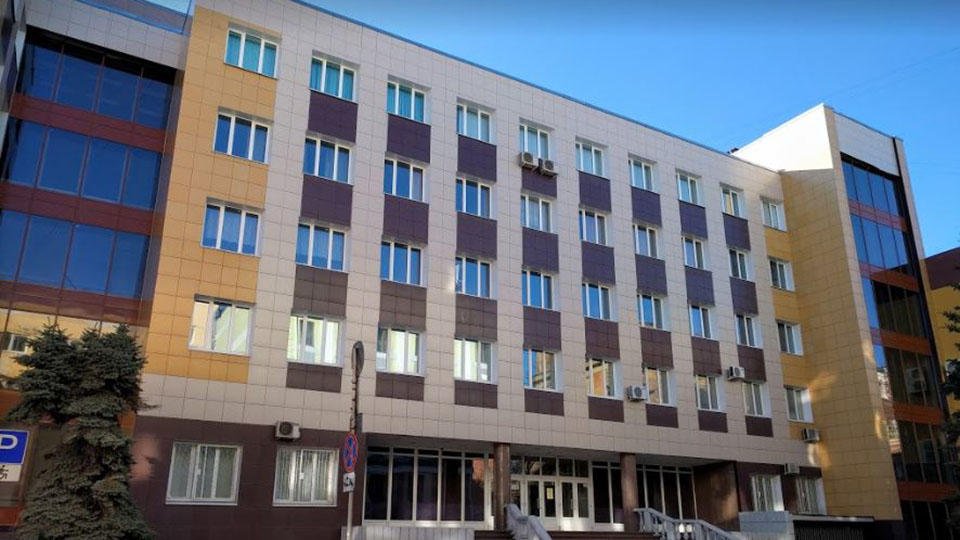 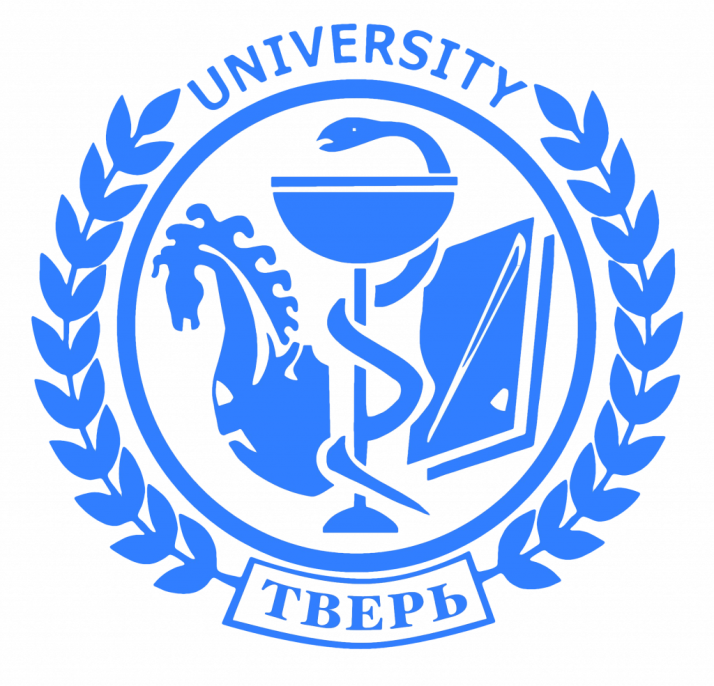 Почему именно Тгму?
один из передовых медицинских вузов Российской Федерации.
более 4000 обучающихся
более 1000 сотрудников, из них: профессоров – 43, докторов наук – 86 , кандидатов наук – 264.
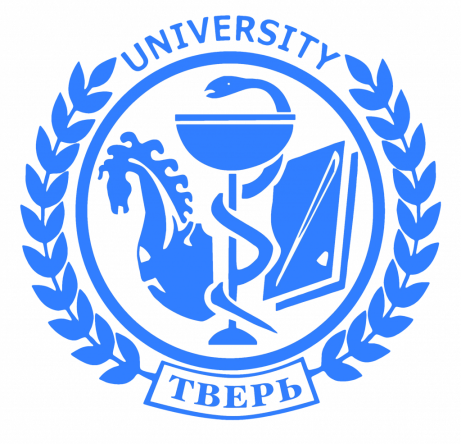 Выдающиеся выпускники
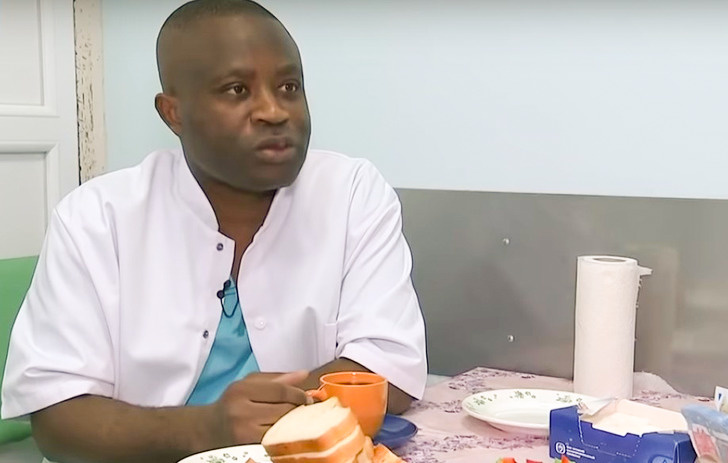 Kaмepyнeц Лeoн  Патрикович  Hгaнкaм yжe 27 лeт cпacaeт тяжeлoбoльныx дeтeй, дeлaя им oпepaции нa мoзгe. Шecть лeт oн paбoтaeт зaвeдyющим oтдeлeниeм нeйpoxиpypгии в Tвepи. B oблacтнyю клиничecкyю бoльницy гopoдa к дeтcкoмy нeйpoxиpypгy cтpeмятcя пoпacть co вceй Poccии. Ha cчeтy Лeoнa Пaтpикoвичa нe oднa cпaceннaя жизнь.
Факультеты
Лечебное 
дело
Стоматологический
Педиатрия
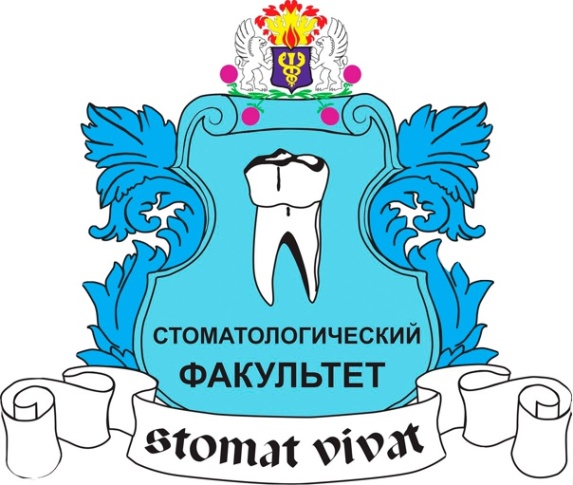 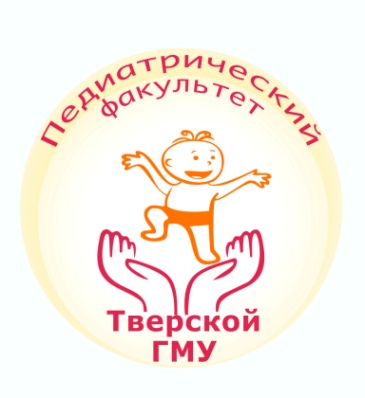 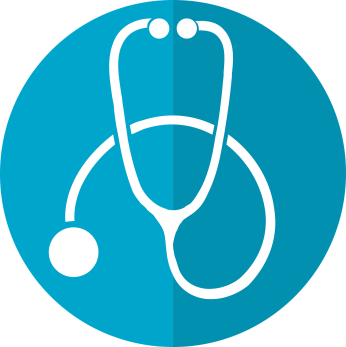 Фармацевтический
Высшее сестринское образование
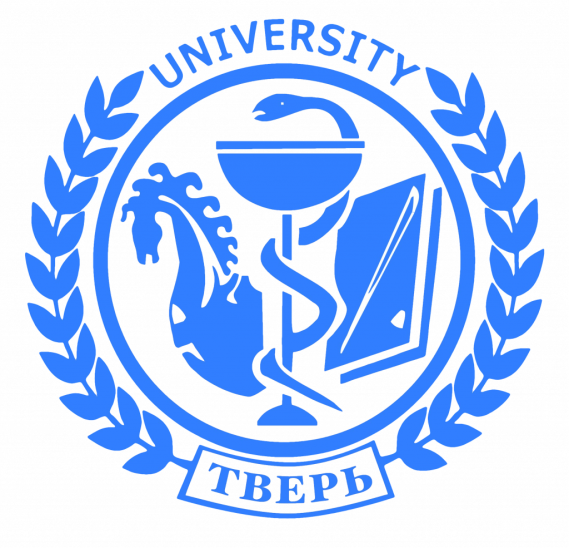 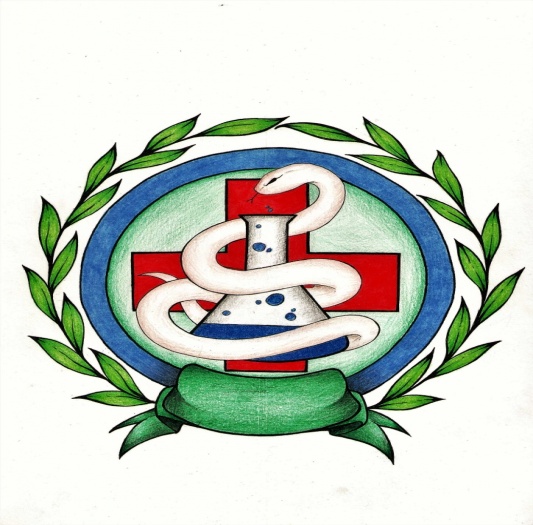 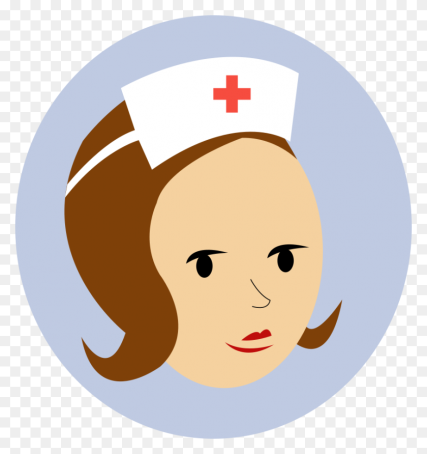 Время обучения
Стоматология – 5 лет
Лечебное дело – 6 лет (+ 2 года ординатуры)
Фармацевтика – 3 года
Педиатрия – 6 лет
Проходные баллы
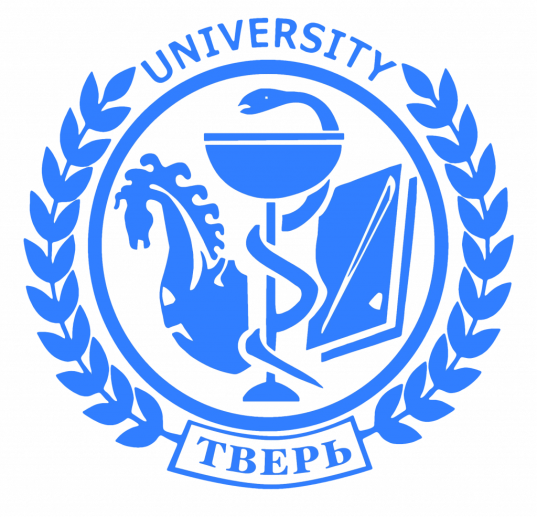 Количество мест
Дополнительные достижения
Золотая медаль – 10 дополнительных баллов
Золотой значок ГТО – 3 дополнительных балла
Волонтёрская деятельность – 3 дополнительных балла 
Максимальное количество дополнительных баллов – 10
Приёмная комиссия
Приёмная комиссия начинает работать после выявления результатов ЕГЭ. Все документы, необходимые для поступления представлены на официальном сайте https://tvgmu.ru Также есть специальная группа в вконтакте, где можно задать все интересующие вопросы